Minasan
KONNICHIWA!
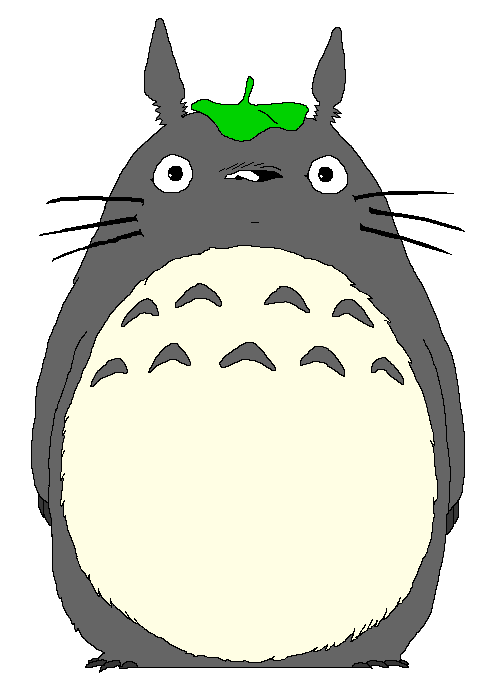 Week 1 Term 2
HOME LEARNING
 Years 5-7
WEEK 1 TERM 2HOME LEARNING
Slide 1
Slide 2
Slide 3
Slide 4
Slide 5
Slide 6
Slide 7
Slide 8
Slide 9
Slide 10
Slide 11
Slide 12
Title page
Contents
Video to watch –Japanese writing systems
Hiragana recognition-click on Totoro
Instructions for hiragana practice
Ten, ten and maru title page 
Ten- ten and maru explained
Ten- ten and maru task
Word of the week
Revision- title page
Revision task
End Slide
PLEASE WATCH THIS VIDEO
There are three Japanese writing systems, kanji , katakana and hiragana .
HIRAGANA RECOGNITION
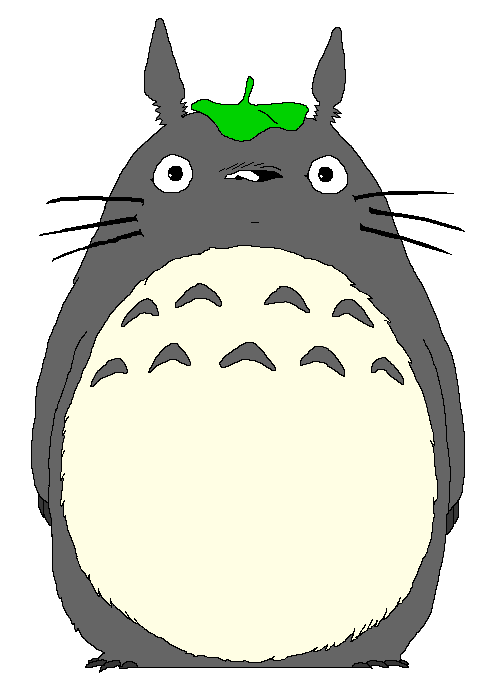 Click totoro to learn what sound each kana makes
HIRAGANA PRACTICE
TASK
(15 minutes)
Choose 5 hiragana from your hiragana booklet (if you have it at home) or use the charts provided to practice writing 5 kana using the correct stroke order. A note-book or a piece of paper is great!
Ten-Ten ” and Maru
Ten-Ten ” and Maru
New sounds are formed when we add a ten- ten or a maru to a regular hiragana.
Example:   ka to ga 　かーが
Example:   sa to za　さーざ
Example:   shi to ji　しーじ
Example:   ta to da　たーだ
Example:   ha to ba　はーば
Example:   ha to pa　はーぱ
TASK INSTRUCTIONS
Use the ten-ten and maru practice sheets and practice writing the new hiragana.
Copy these words into a note-book or on a piece of paper and write them in romaji (using English letters).
Example- うさぎ（rabbit) usagi
にほんご　(Japanese)　　　　　　えいが (movie)
おんがく　(music)　　　　　　    えいご (English)
WORD OF THE WEEK
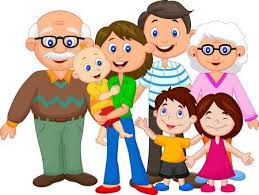 FAMILY
kazoku
かぞく
[Speaker Notes: Add background colour]
REVISION
Watch this video to revise the Japanese numbers 1-20
TASK
1) Download the Number Chart and print out worksheets to work on.
2) Practise numbers 1-100 and make up 5 of your own maths sums like we have done in class.
Eg . 七 ＋ 八 = 十五(jū go)
Teach your mum and dad / caregivers something that you have learnt About in Japanese this week!